ON THE PROPOSED CYBSPEED PROJECT EXPERIMENTAL RESEARCH PROTOCOLS
Manuel GRAÑA for the CybSPEED Consortium
Dept. CCIA, UPV/EHU, San Sebastian, Spain
XIII Int. Conf. Rob. Mech. Social Impl. Varna, 29/08/18
1
CybSPEED project is a H2020 MSCA RISE project involving the collaboration of beneficiaries and partners from Bulgaria, Greece, Spain, France, Japan, Chile and Morocco. 
This paper gives a view of the experimental works proposed by some of the research teams to be carried out along the execution of CybSPEED. 
This description has been extracted from the actual experiment definitions submitted to the corresponding Ethics Committees of the institutions carrying out the experiments.
 The main emphasis of this paper is on the research questions behind the experiments, rather than the details of ethics and data protection guaranties
XIII Int. Conf. Rob. Mech. Social Impl. Varna, 29/08/18
2
Experiment proposals
University of Grenoble Alpes UGA, France
Prof. Franck Quaine
Institute of Robotics of the Bulgarian Academy of Sciences (IR-BAS), Bulgaria
Prof. Anna Lekova
Dr. Maya Dimitrova
Prof. Roman Zahariev  
Praxis (Greece)
Mr. I Aggelidis
XIII Int. Conf. Rob. Mech. Social Impl. Varna, 29/08/18
3
UGA- Franck Quaine
The experiment considers healthy sportive subjects and their muscular response to changes in color of the object that they are using. 
The subjects are lifting  a dumbbell seen through a virtual reality headset that allows to change its color in the visualization. 
The muscular response is measured through ElectroMiograGraphy (EMG) sensors that monitor the co-contracture of complementary muscles.
XIII Int. Conf. Rob. Mech. Social Impl. Varna, 29/08/18
4
Hypothesis
The alteration of cognitive state induced by visual perception changes can have an effect of the actual motor efficiency delivered by a person. 
Changing dumbbell color induces changes in the effort realized by complementary muscles while the final effect (number of lift-offs) is the same.
XIII Int. Conf. Rob. Mech. Social Impl. Varna, 29/08/18
5
IR-BAS Anna Lekova
Experimental sites:
Centre of Logopedics, Blagoevgrad under the responsibility of Anna Todorova Andreeva, PhD
Day care center (DCC) "Zdravets" Bansko 2770, Bulgaria, under the responsibility of Snejana Erinina.
XIII Int. Conf. Rob. Mech. Social Impl. Varna, 29/08/18
6
Population
Heterogeneous population of children with different background diagnoses: 
1) Hearing impairments, 
2) ASD,  
3) CP and 
4) Moderate intellectual disabilities,
XIII Int. Conf. Rob. Mech. Social Impl. Varna, 29/08/18
7
Three experiments 
games where audition and expression play a principal role. 
The contrast is between the human teacher and the Nao robot as a teacher. 
A fourth experiment 
a copycat game with two robots, 
Nao and 
EmoSan a robot with facial expressions. 
The second robot tries to mimic the emotional state of the child, while Nao perceives and directs the game. 
There is no contrast between human and robot.
XIII Int. Conf. Rob. Mech. Social Impl. Varna, 29/08/18
8
The interaction protocol of three first experiments 
a warming up period where Nao tells some story, 
followed by one of five games based on sounds or spoken word plays 
shape recognition, 
recognition of emotions, 
shopping, 
identifying means of transport, 
body sounds, 
conclusion stage of happy stories.
XIII Int. Conf. Rob. Mech. Social Impl. Varna, 29/08/18
9
The fourth experiment consists in the listening of stories told by Nao while the second robot EmoSan mimics the emotions detected on the child via the Emotiv brain activity detector.
XIII Int. Conf. Rob. Mech. Social Impl. Varna, 29/08/18
10
Hypotheses
first experiment: speaking, listening and understanding are enhanced in the robotic vs. human special educator conditions. 
second experiment: it is possible to ascertain the emotional state and responses of the child using the Kinect, depth camera. 
third experiment: the EMOTIV provides a systematic measuring technique, and it is an effective way to assess whether the child feels well or it is uncomfortable. 
fourth experiment: neuro-feedback proves that robots reduce the stress in the children during play-like activities.
XIII Int. Conf. Rob. Mech. Social Impl. Varna, 29/08/18
11
Research questions
Are there specific effects of anthropomorphic robots on the learning ability of children with special learning needs? 
Is the effect of the robot homogeneous across the diverse disorders that fall in the generic label of children with special learning needs? 
Is the anthropomorphic robot effectively reducing the emotional stress of children in the learning environment settings?
XIII Int. Conf. Rob. Mech. Social Impl. Varna, 29/08/18
12
IR-BAS Maya Dimitrova
The experiments will be carried out in Day Care Centre DPkids-Sofia under the responsibility of its manager. 
As the only data that will be recorded are the blinking rate of the children while attending the story, pseudonymisation is easy, and no personal data will need to be recorded.
XIII Int. Conf. Rob. Mech. Social Impl. Varna, 29/08/18
13
Experiment protocol 
the children paying attention to the Nao robot telling them first a zoology lesson, secondly a story (Fearless John). 
The attention of the children will be measured by blinking rate measured by a gaze detector apparatus. 
The hypothesis test will be done by significant differences in blinking rate between population classes.
XIII Int. Conf. Rob. Mech. Social Impl. Varna, 29/08/18
14
Population
The aim is to investigate patterns in relation to 
autism spectrum condition (ASC), 
Cerebral Palsy (CP), and 
Generalised developmental disorder (GDD) 
in comparison to a control group of neurotypical children.
XIII Int. Conf. Rob. Mech. Social Impl. Varna, 29/08/18
15
Hypotheses
The general hypothesis of the experiment is that in different cases of learning differences the limited cognitive resource is an obstacle to developing the anticipation mechanism during listening to a story as revealed by the blinking rate before and after the event, that is being attended to.
XIII Int. Conf. Rob. Mech. Social Impl. Varna, 29/08/18
16
Research questions
Are there specific effects on the attention of children of the anthropomorphic robot Nao?
 Blinking rate is the measure of choice to assess the children attention. 
Are there significant differences on the attention capture by the robot between children with different diagnosed syndromes?.
XIII Int. Conf. Rob. Mech. Social Impl. Varna, 29/08/18
17
IR-BAS Roman Zahariev
The  experiments will be conducted at the Social Services Center named Day Center "St. Nedelya”, Sandanski
The first experiment protocol consists in the programming of the AnRI robot by the subject with an assistant, while the second consists  in the AnRI robot performing some storytelling or presentation.
XIII Int. Conf. Rob. Mech. Social Impl. Varna, 29/08/18
18
The experiments are recorded in video for future analysis taking all precautions of anonymity (recording from the back of the patients and caregivers). 
The evaluation consists in questionnaires filled by the experimental subject or her/his attendant.
XIII Int. Conf. Rob. Mech. Social Impl. Varna, 29/08/18
19
Research questions
Are the people with extreme disabilities welcoming the help and even the company of humanoid robots? How sensitive are their responses to the interaction with humanoid robots? 
Is it feasible to deploy mobile robots with humanoid features in the environment of people with extreme disabilities? 
Children with learning special needs are actually receptive to robotic interaction, so that they are willing to engage in learning tasks with them.
XIII Int. Conf. Rob. Mech. Social Impl. Varna, 29/08/18
20
Praxis, Greece
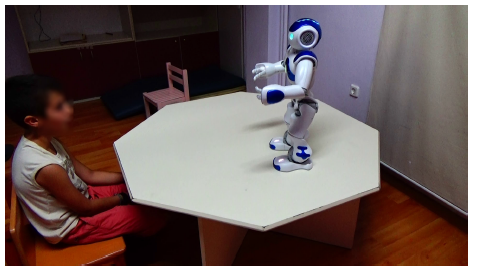 XIII Int. Conf. Rob. Mech. Social Impl. Varna, 29/08/18
21
The experiment that will be carried out in Praxis facilities in Kavala will be directed  by Mr. Ioannis Aggelidis, the  technical preparations in order to achieve the experiments will be carried out by ΑΜΑ (HUMAIN-Lab) of EMMA-TECH, led by Prof V. Kaburlasos.
XIII Int. Conf. Rob. Mech. Social Impl. Varna, 29/08/18
22
Population
The experiment is focused on children with autism spectrum disorders (ASD)
Recruited  from the population of children under treatment in Praxis,
The experiment is designed as a longitudinal experiment, where the same children will be exposed to the robot in several sessions along a period of one year.
XIII Int. Conf. Rob. Mech. Social Impl. Varna, 29/08/18
23
Hypothesis
The main hypothesis of the experiment is that the presence of the anthropomorphic robot has a definitive effect on the attention of children with ASD.
XIII Int. Conf. Rob. Mech. Social Impl. Varna, 29/08/18
24
Research questions
Is there any gender difference in response to the Nao robot in children with ASD? 
Is there an effective difference in response to the human teacher versus the Nao in children with ASD?
Are there differences in response to Nao among diverse special kinds of ASD? 
Is there any time effect on the long term exposure of the children to Nao?
XIII Int. Conf. Rob. Mech. Social Impl. Varna, 29/08/18
25
Conclusions
A battery of very interesting experiments have been proposed in the CybSPEED project framework.
Experiments will be answering quite essential research questions on diverse aspects of the impact of CyberPhysical systems in education.
XIII Int. Conf. Rob. Mech. Social Impl. Varna, 29/08/18
26